Student Life and Well-being
Hadar Giat & Daniel sant‘ Benvenisty
Student Life and Well-being
Special Jewish Studies Courses for International Students
Student Life and Well-being
Hebrew Courses for International Students
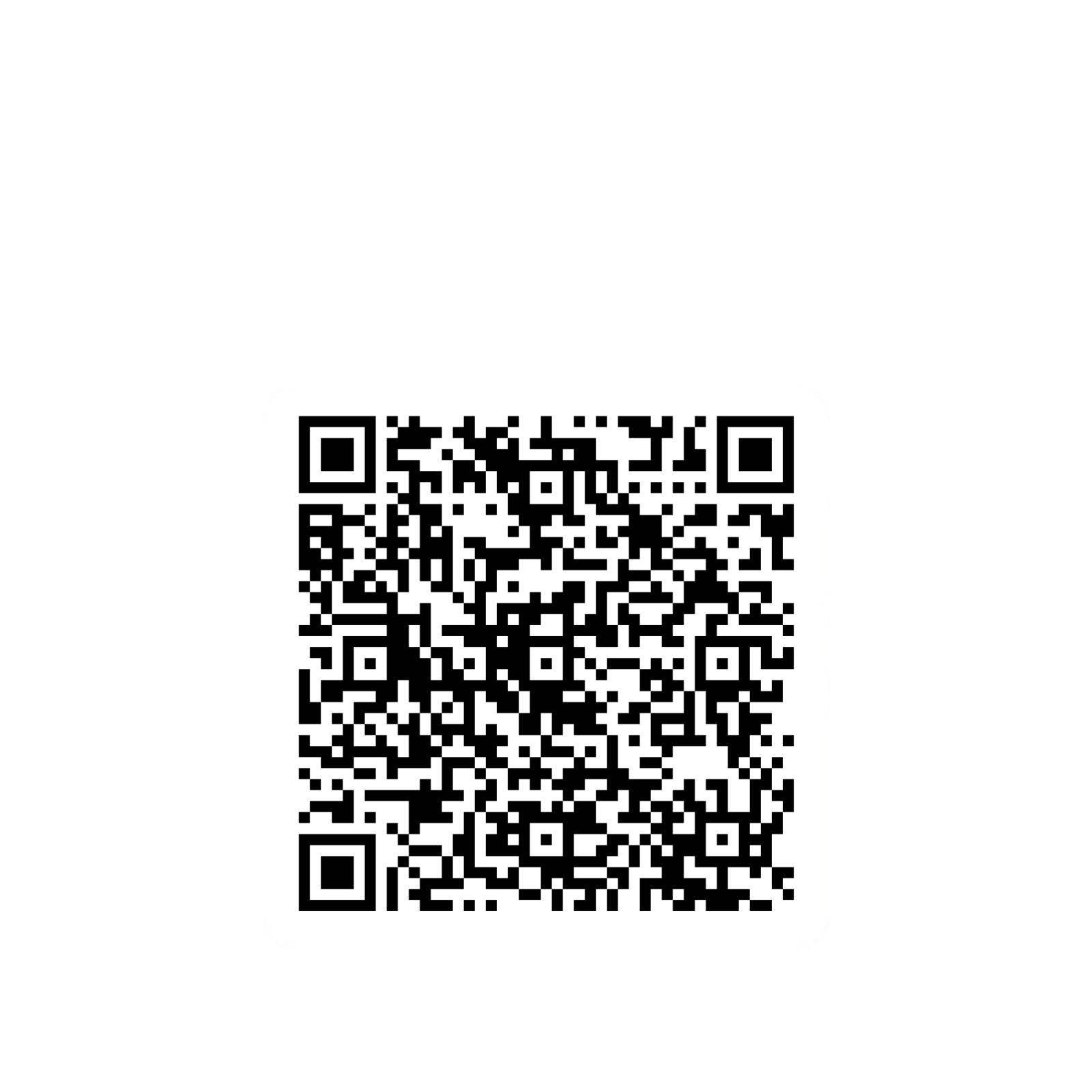 Student Life and Well-being
Social Activities
Student Life and Well-being
Public Transportation and Life in Israel
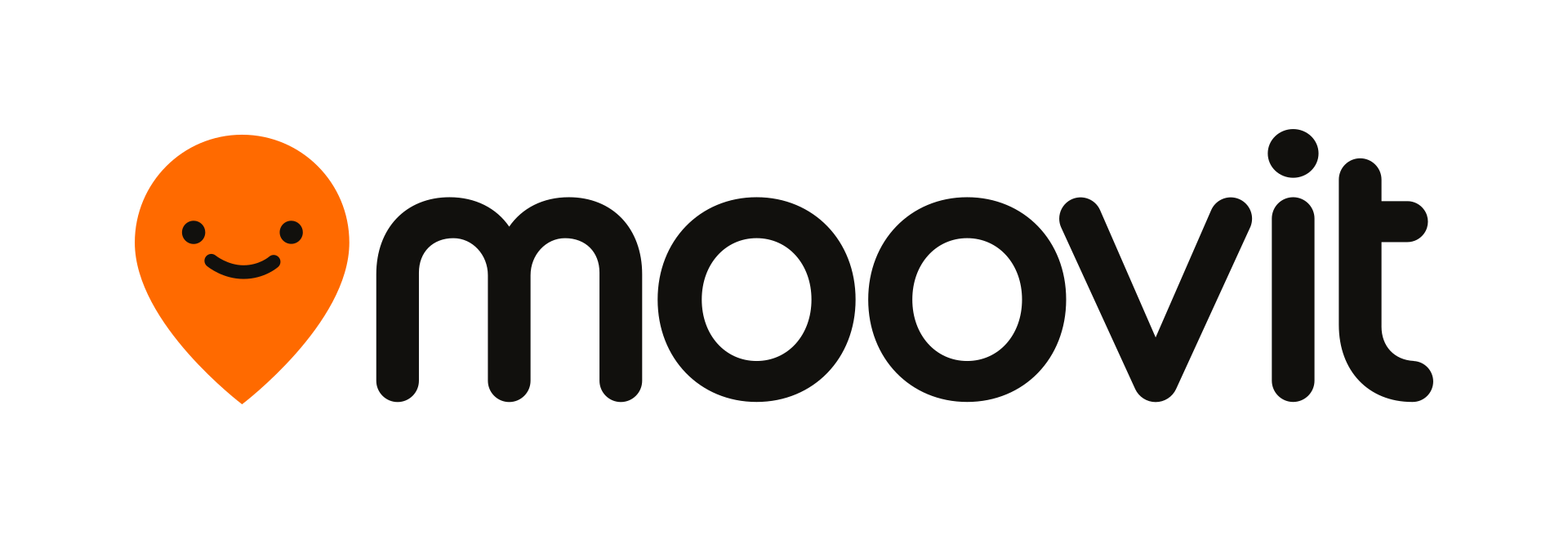 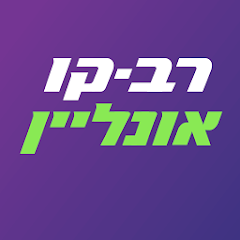 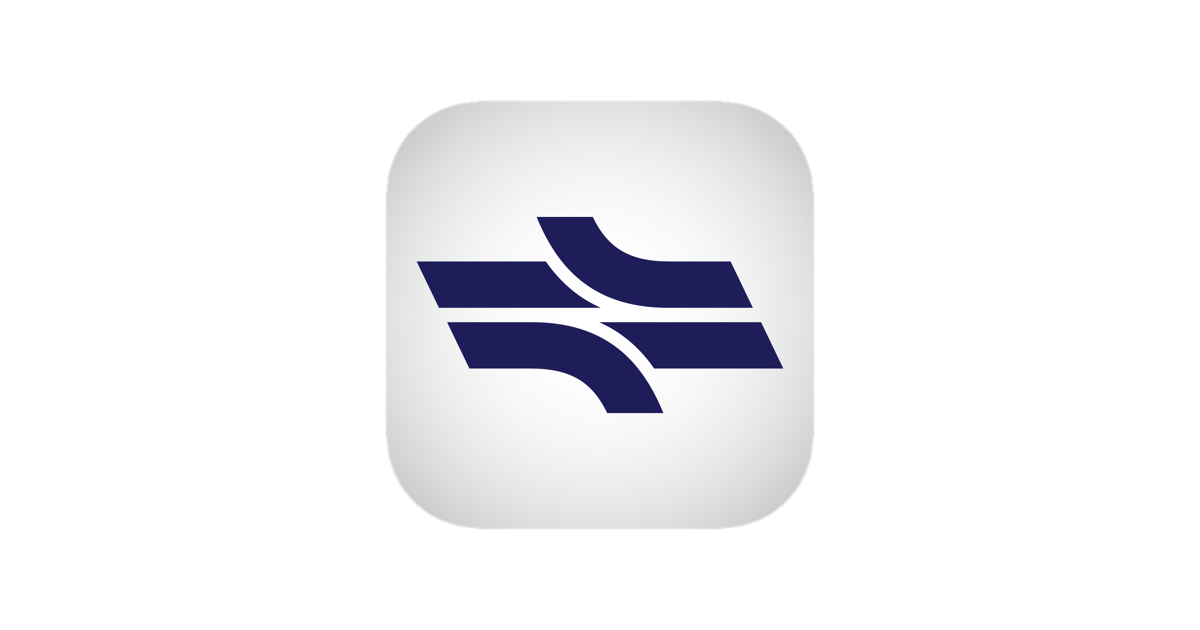 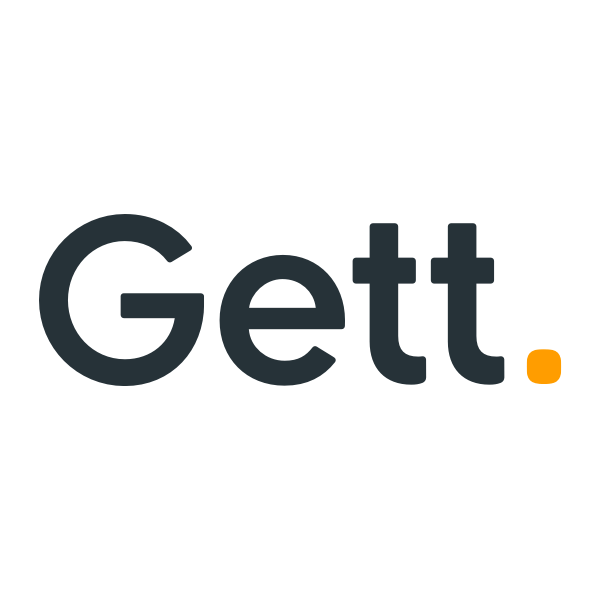 Student Life and Well-being
Leadership Group for International Students
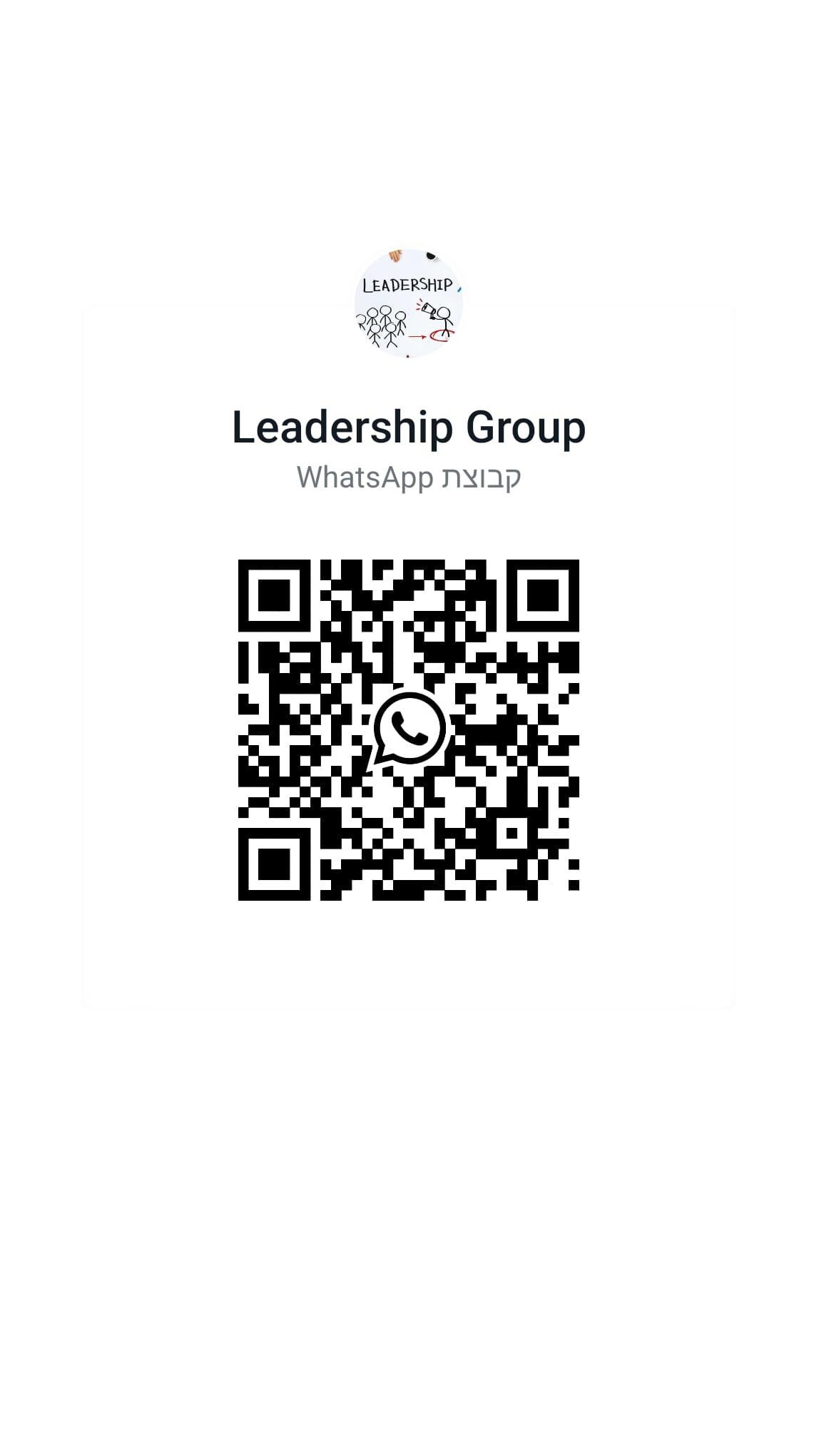 Student Life and Well-being
One-on-One Meeting with the Director of Student Life and Well-being
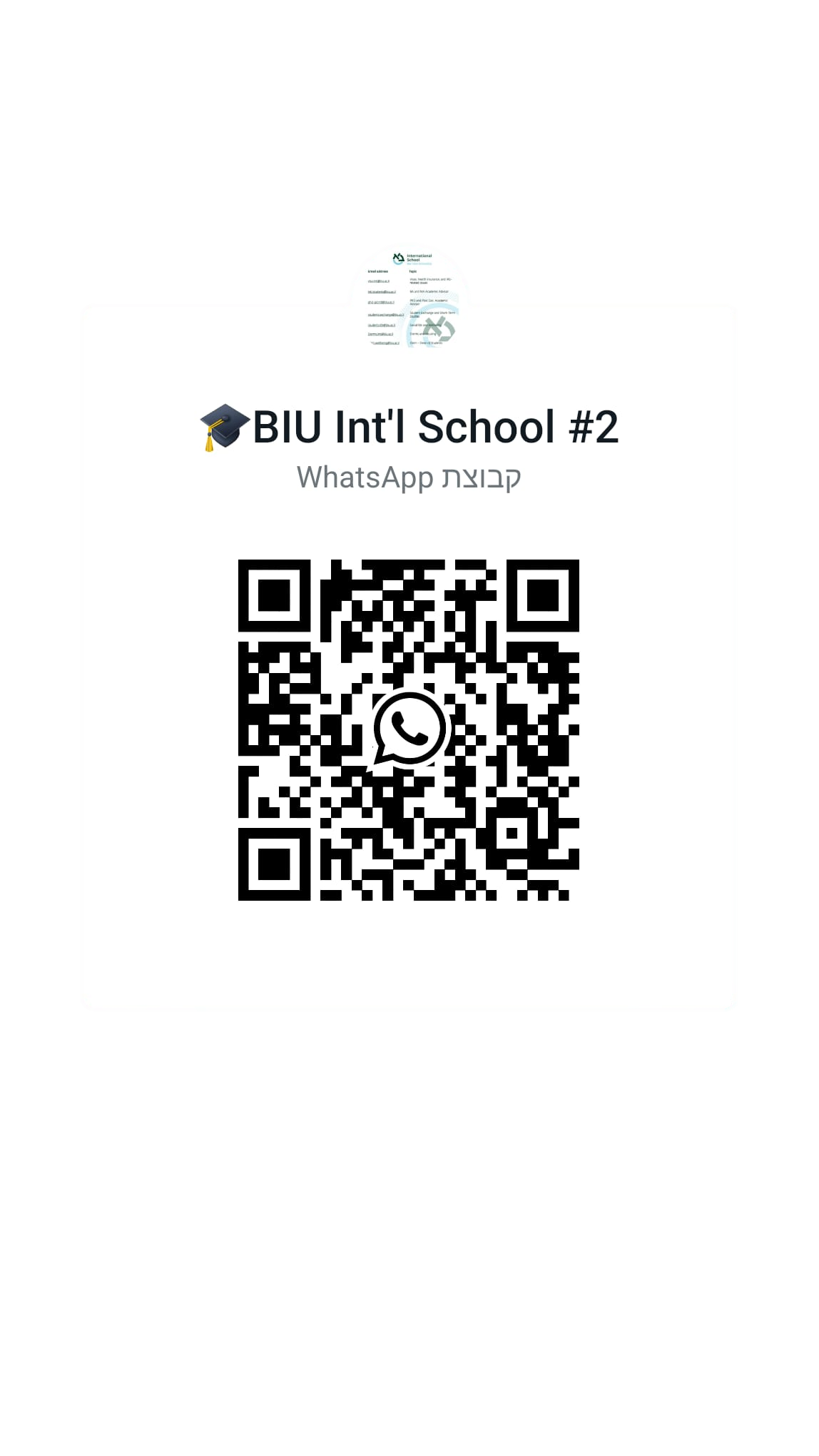 Hadar Giat
Director of Student Affairs & Well-being
Mobile +972.54.4932696
Office  +972.3.7384742         
Email students.life@biu.ac.il
Thank you!Hope you enjoy your stay